Murder at the theatre
VOCABULARY
an area in a theatre on which actors perform


a piece of material that hangs across  a window.

a group of people who watch or listen to a play


the actors in a film, a play or a show
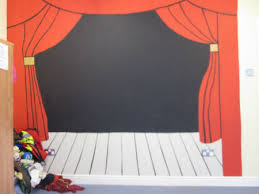 a stage /steɪdʒ/ 


a curtain /ˈkɜːtən/ 


 audience /ˈɔːdiəns/



cast /kɑːst/
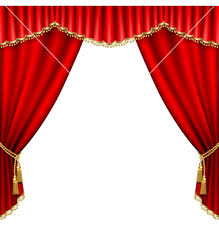 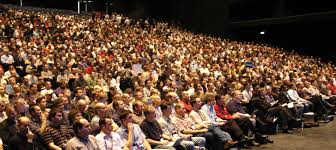 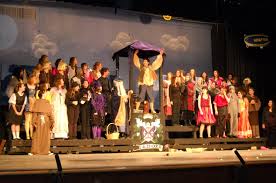 a small metal object that is shot from a gun


a false bullet


getting money from people by threatening them

to tell someone that you will kill or hurt them
a bullet /ˈbʊlɪt/



a blank bullet


blackmail  /ˈblækmeɪl/ 


threaten /ˈθretən/
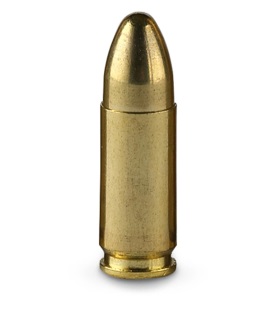 a constable /ˈkʌnstəbl̩/






a stage manager
a British police officer of the lowest rank





a person who is responsible for the equipment of the stage
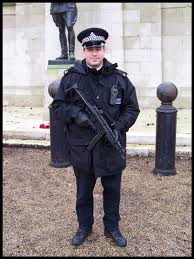 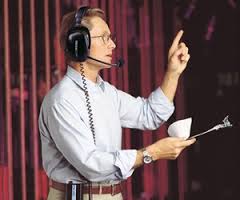